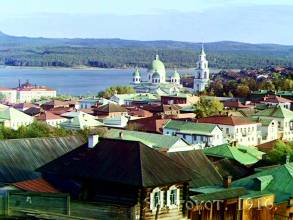 Министерство образования и науки Челябинской областиГосударственное бюджетное образовательное учреждение профессиональная образовательная организация
«Златоустовский техникум технологий и экономики»
Отчёт группы ТЗ-1(кл. руководитель Платонова Т.Н.)
Интерактивная игра 
«Призрак старого города»
Златоуст, сентябрь 2017 г.
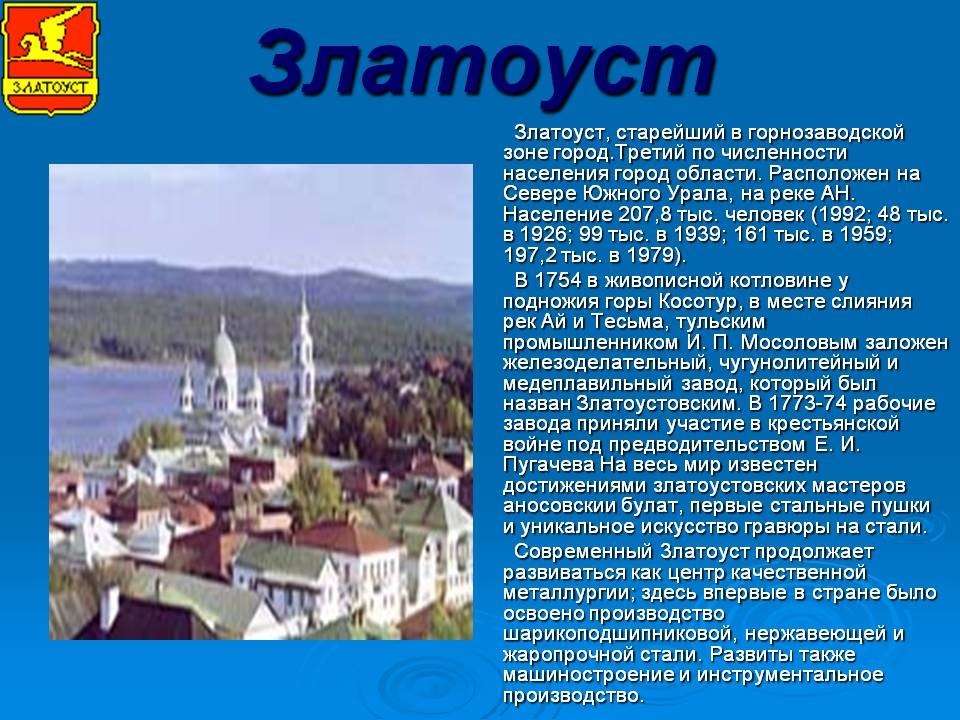 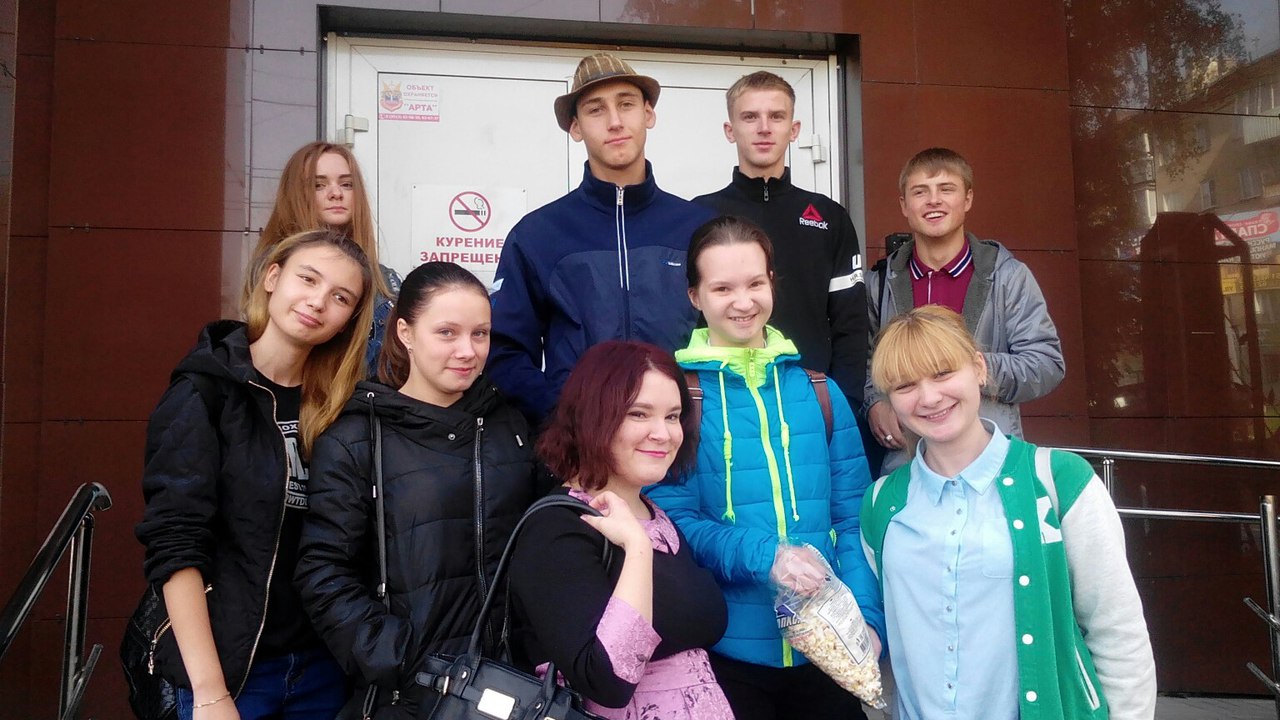 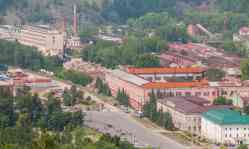 Мы будем «гулять» здесь…
Старт…
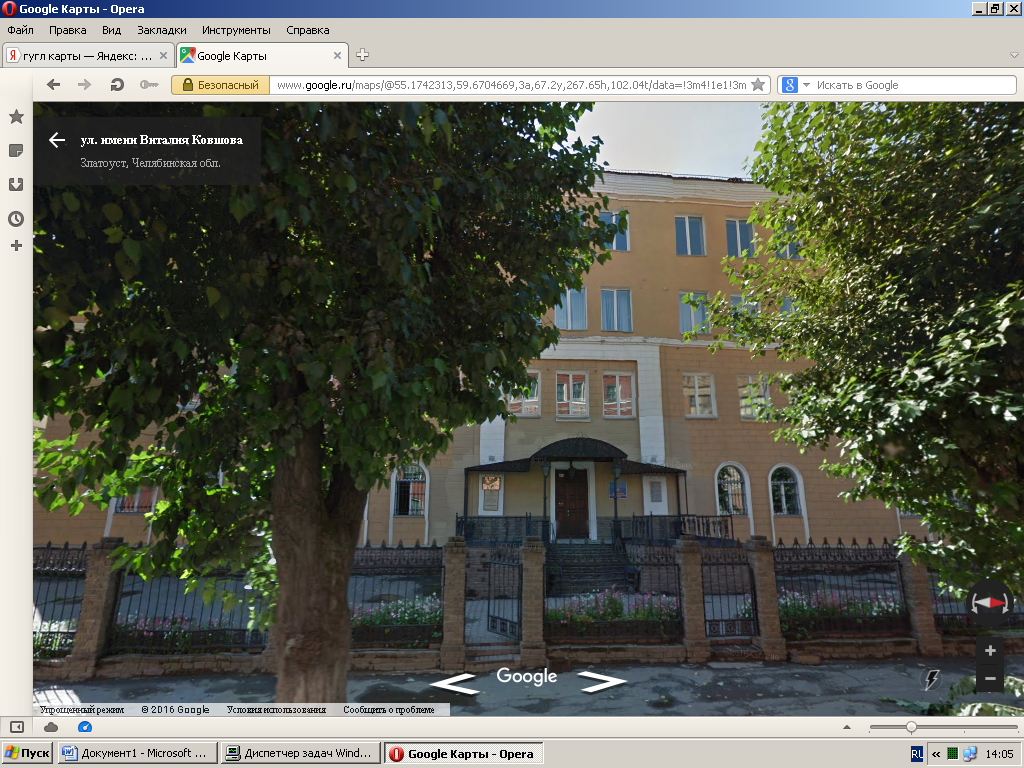 Получаем задание.
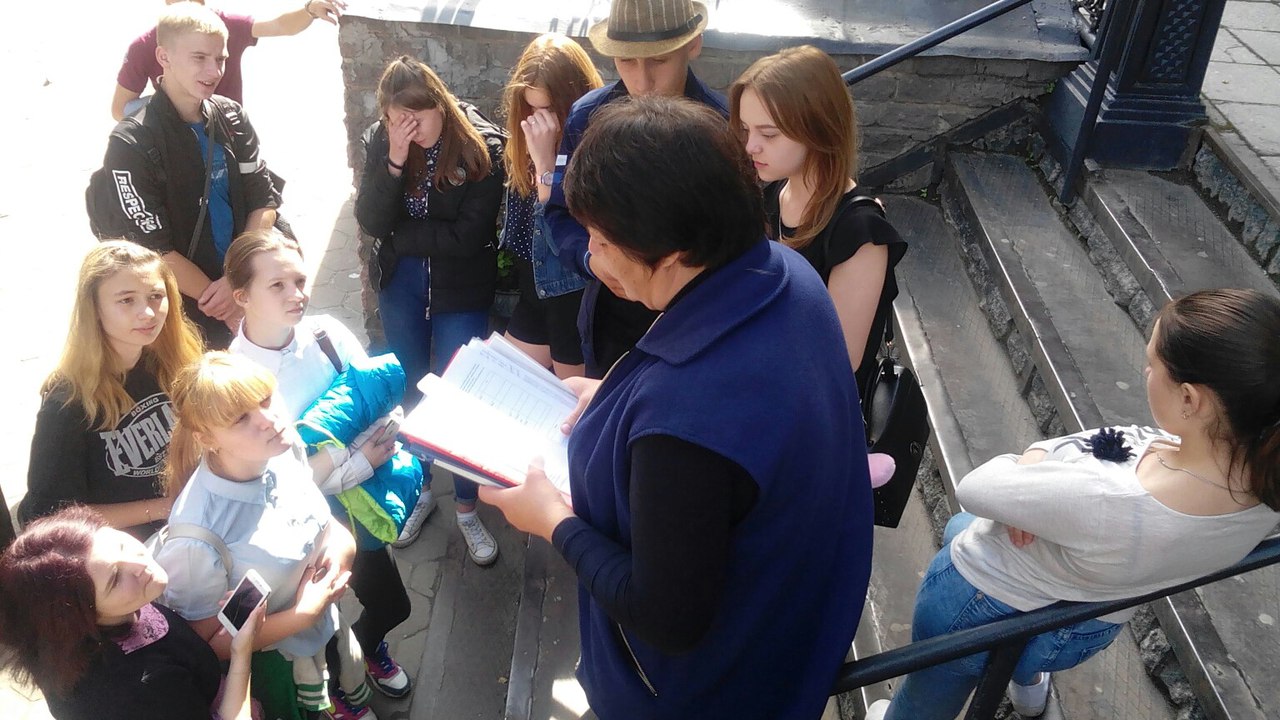 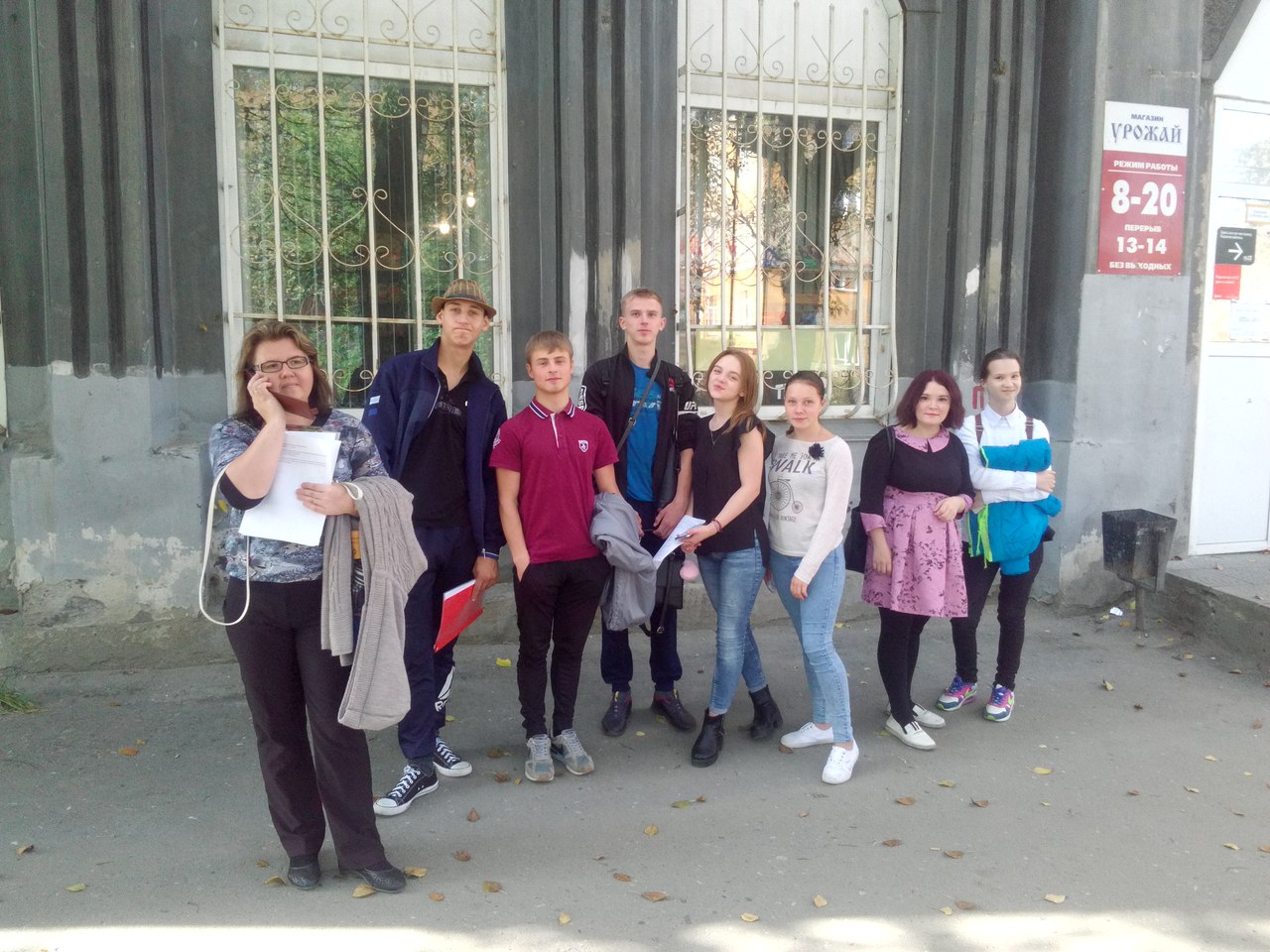 Не понимаем: где «вазоны»…
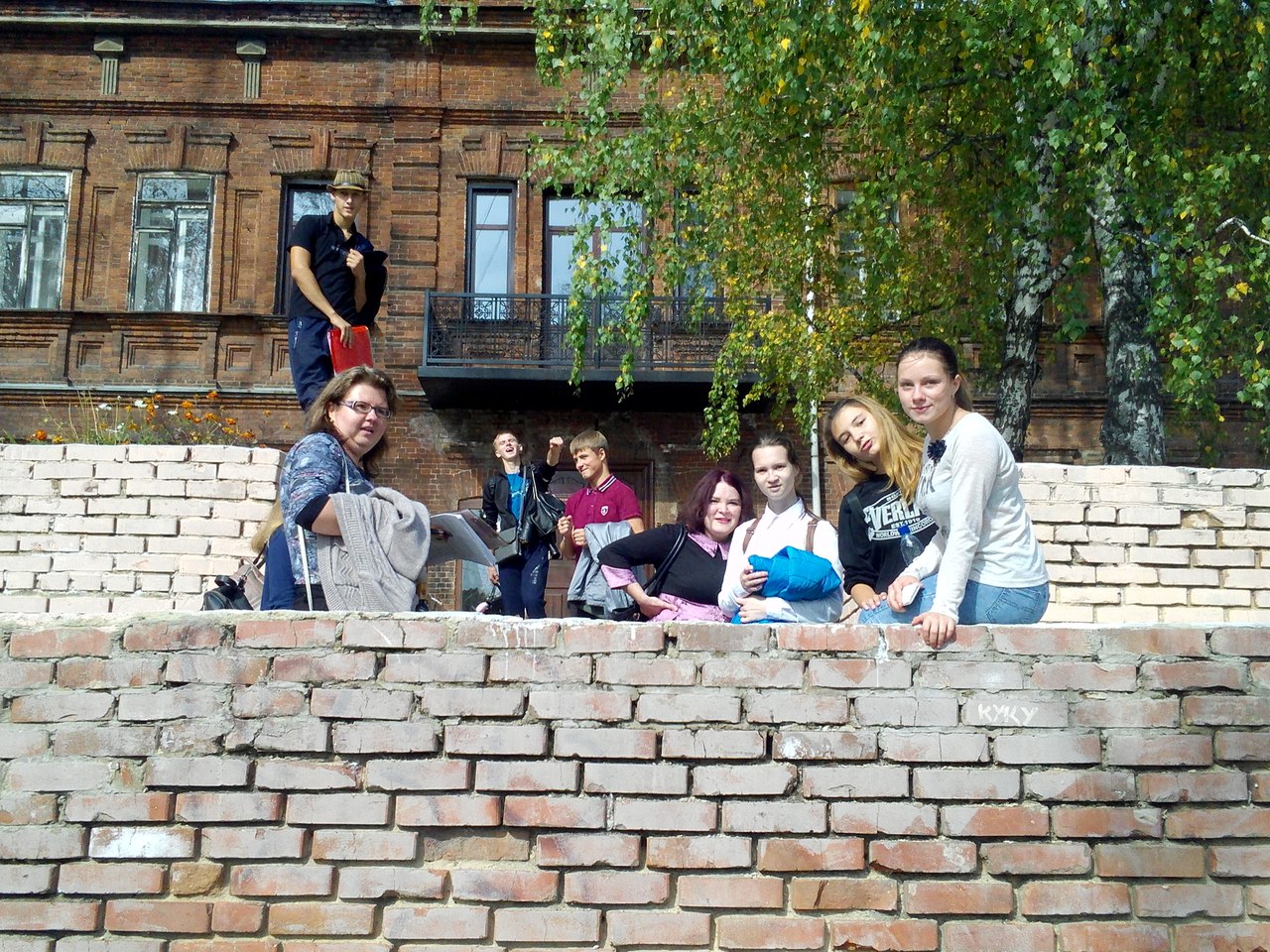 Мы дошли!
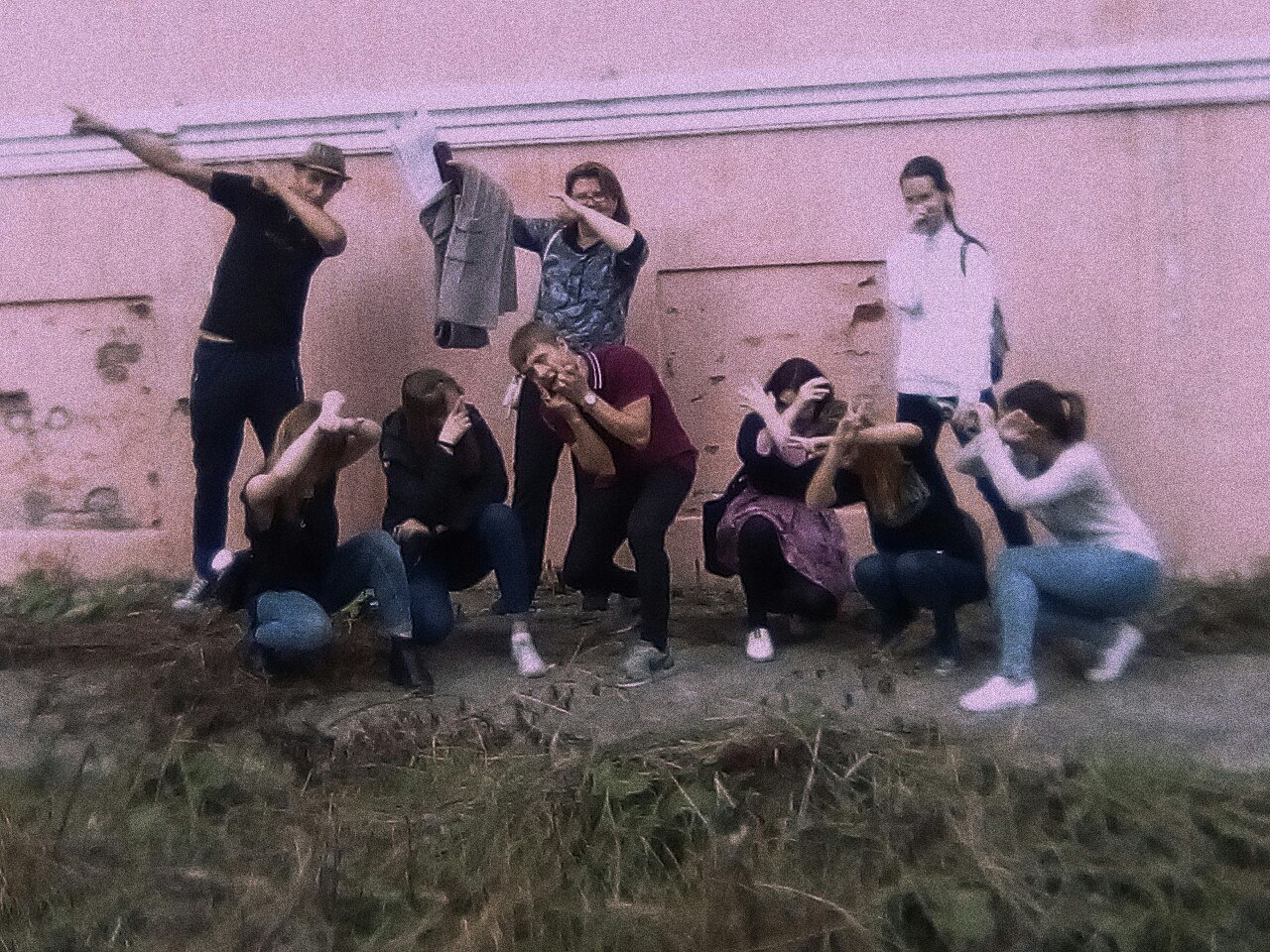 Зажигаем!
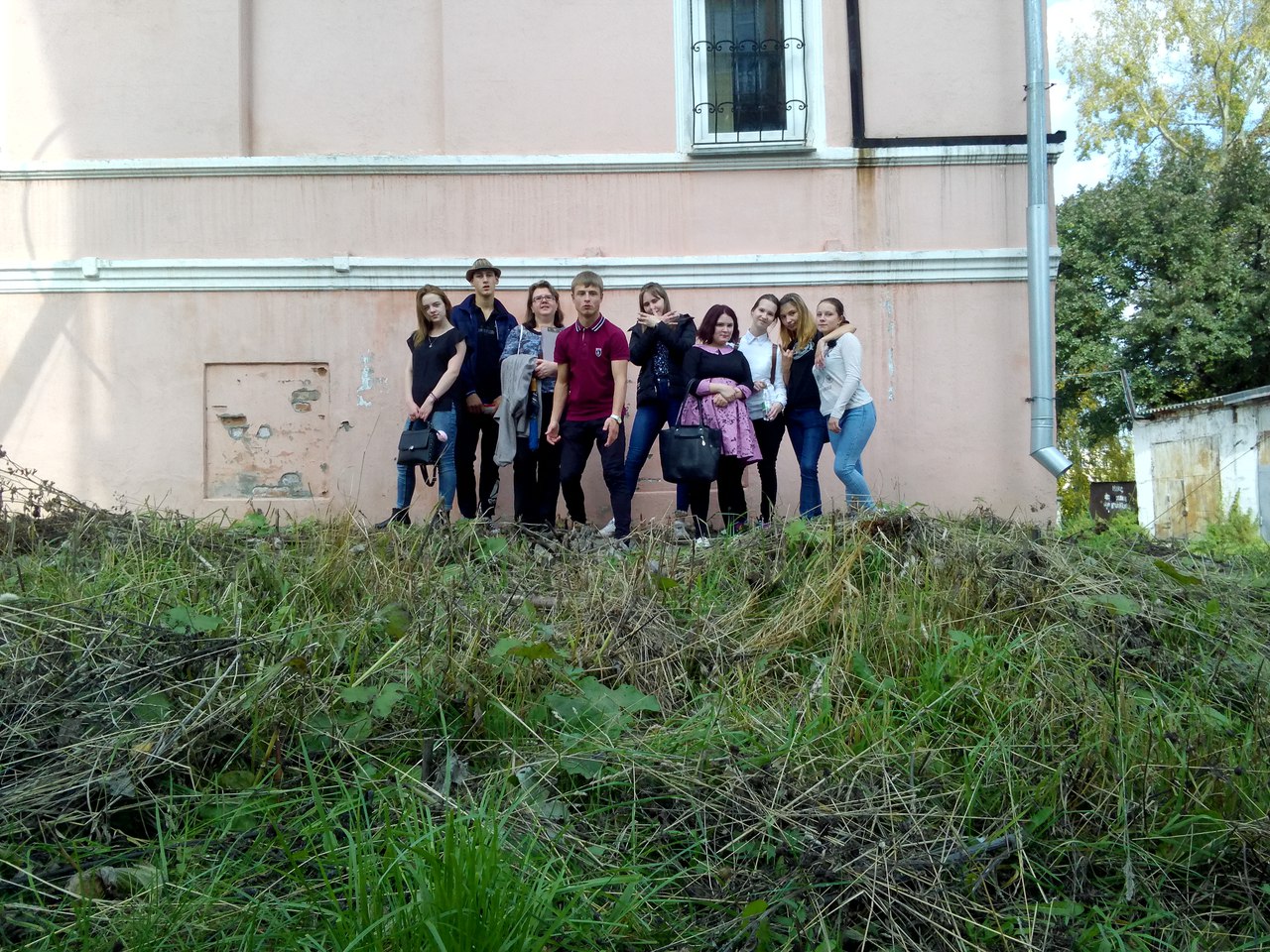 Погода – супер!!!
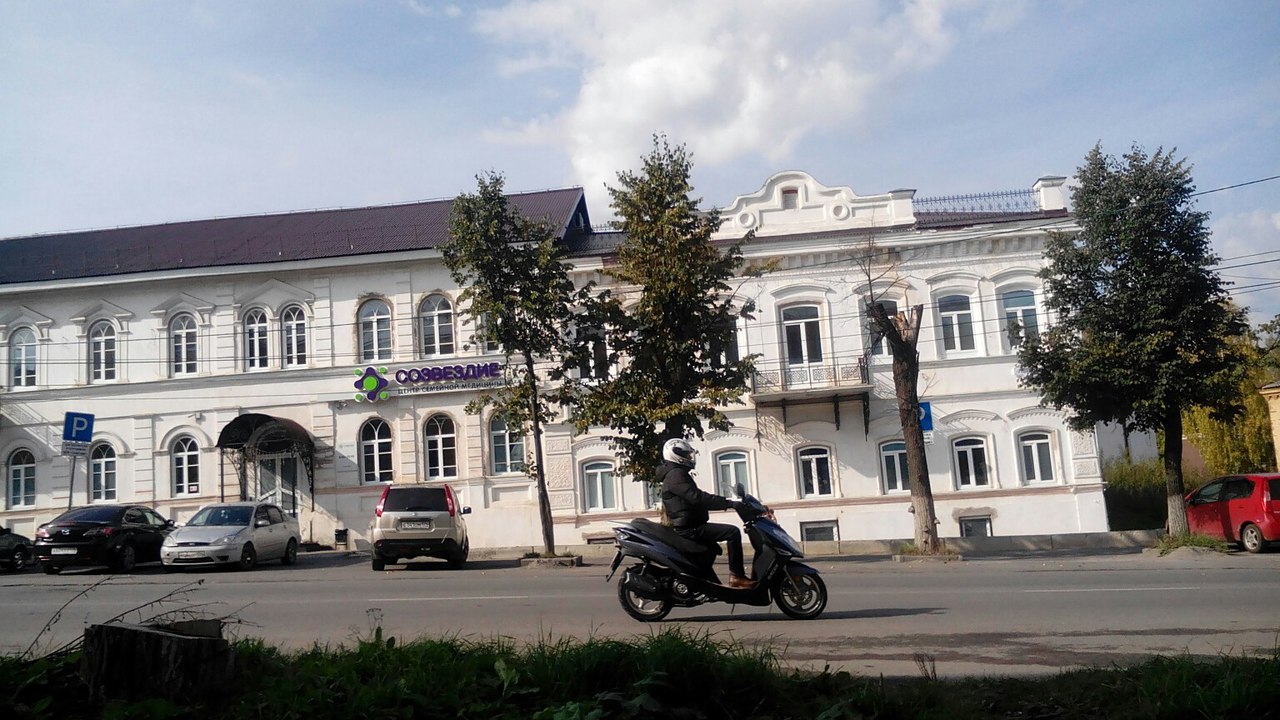 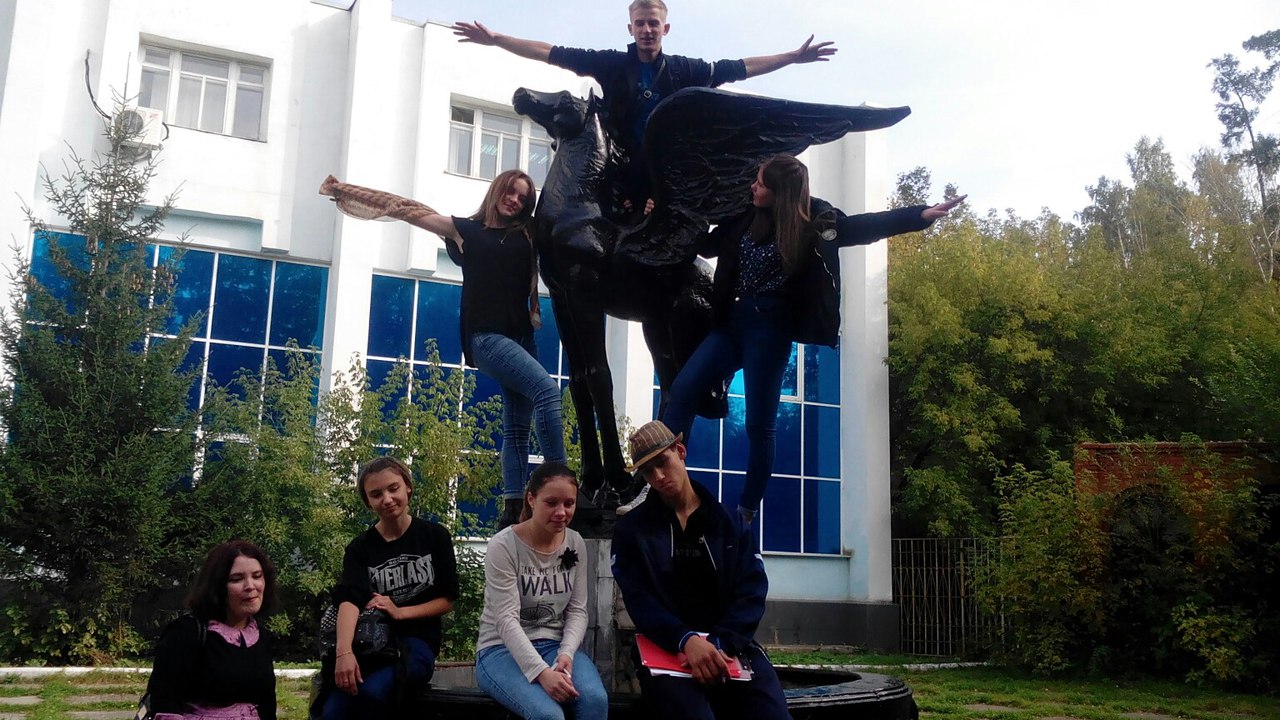 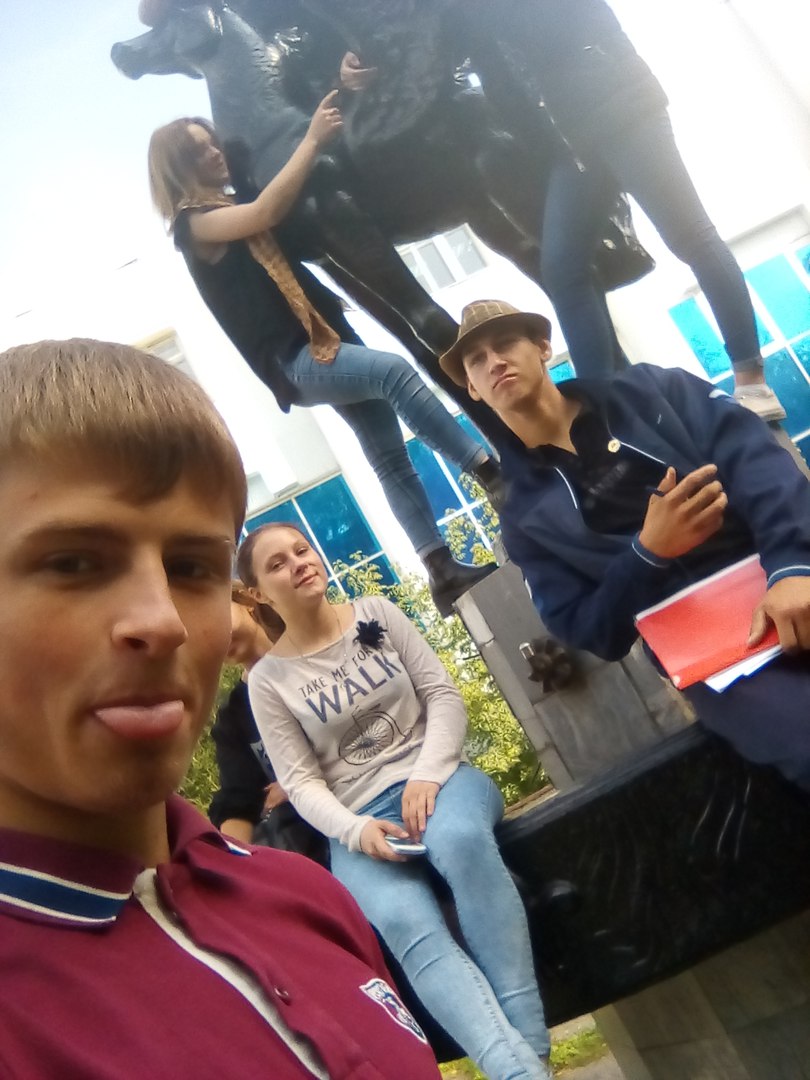 Лучшее место!
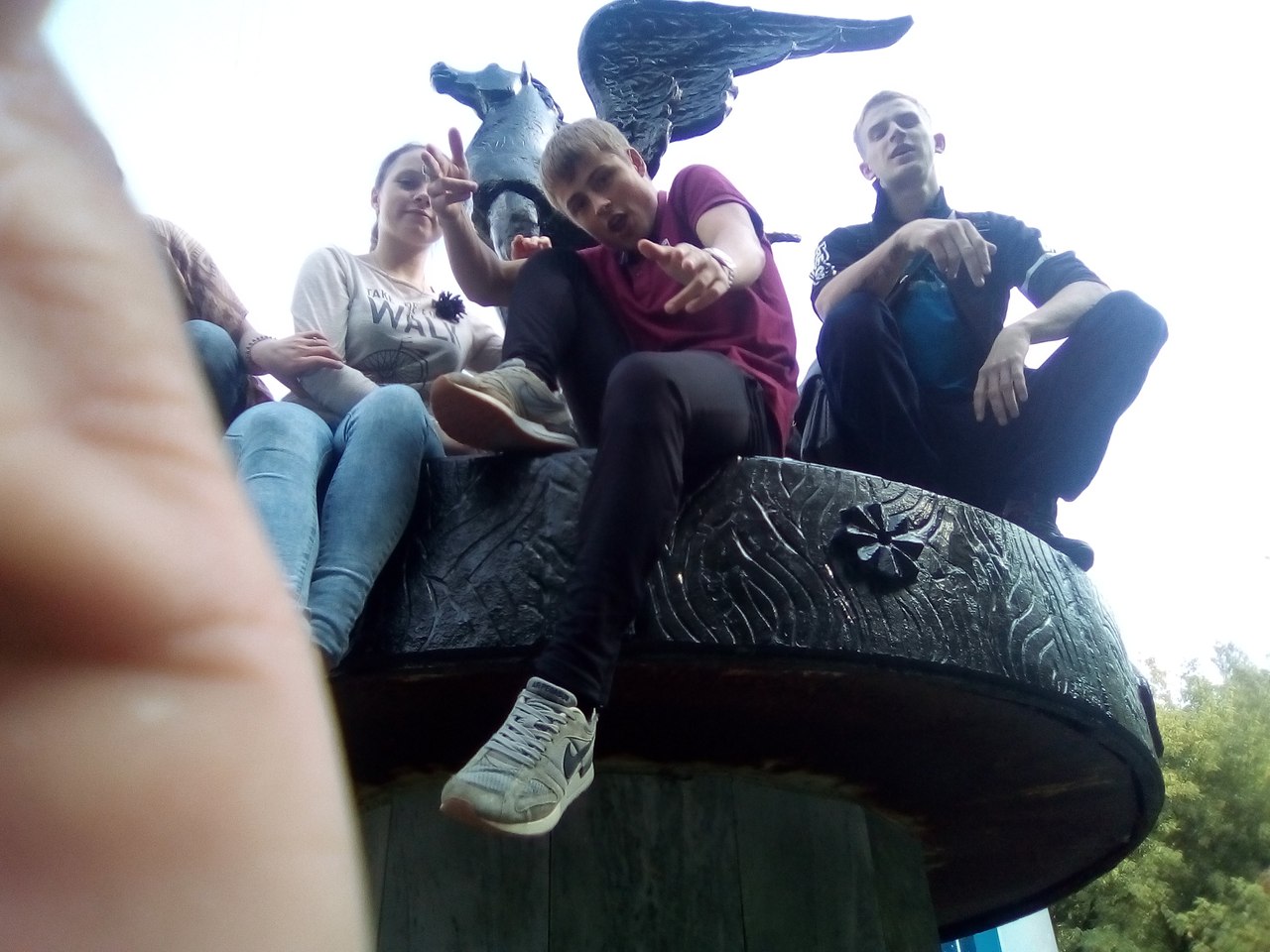 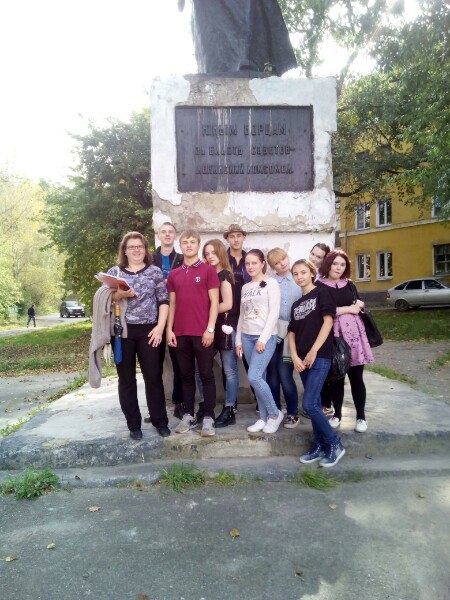 Мы устали…
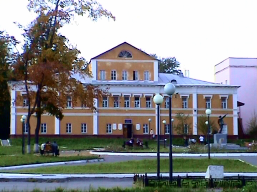 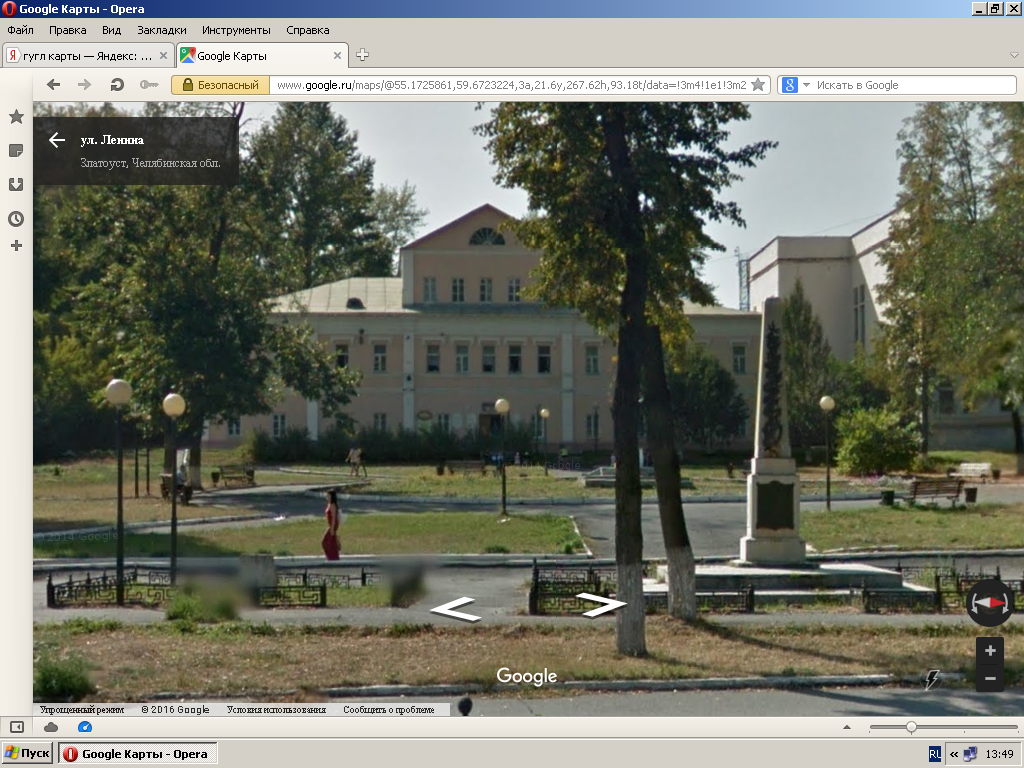 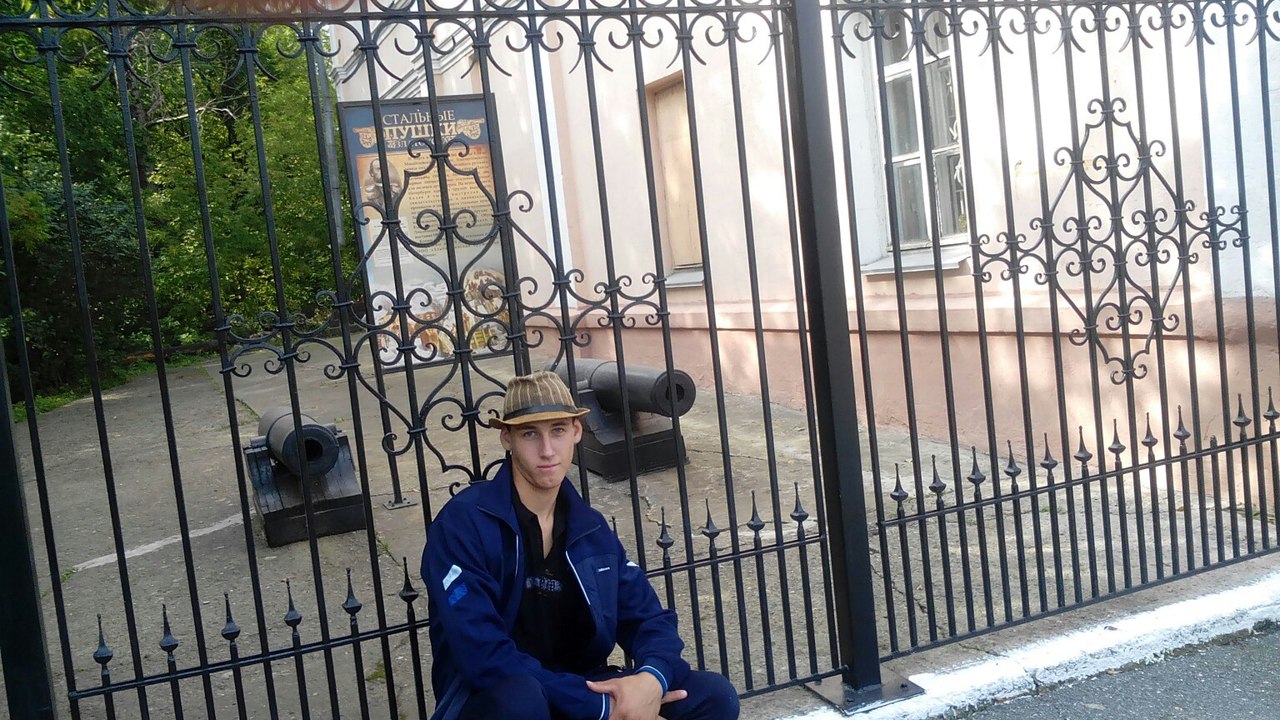 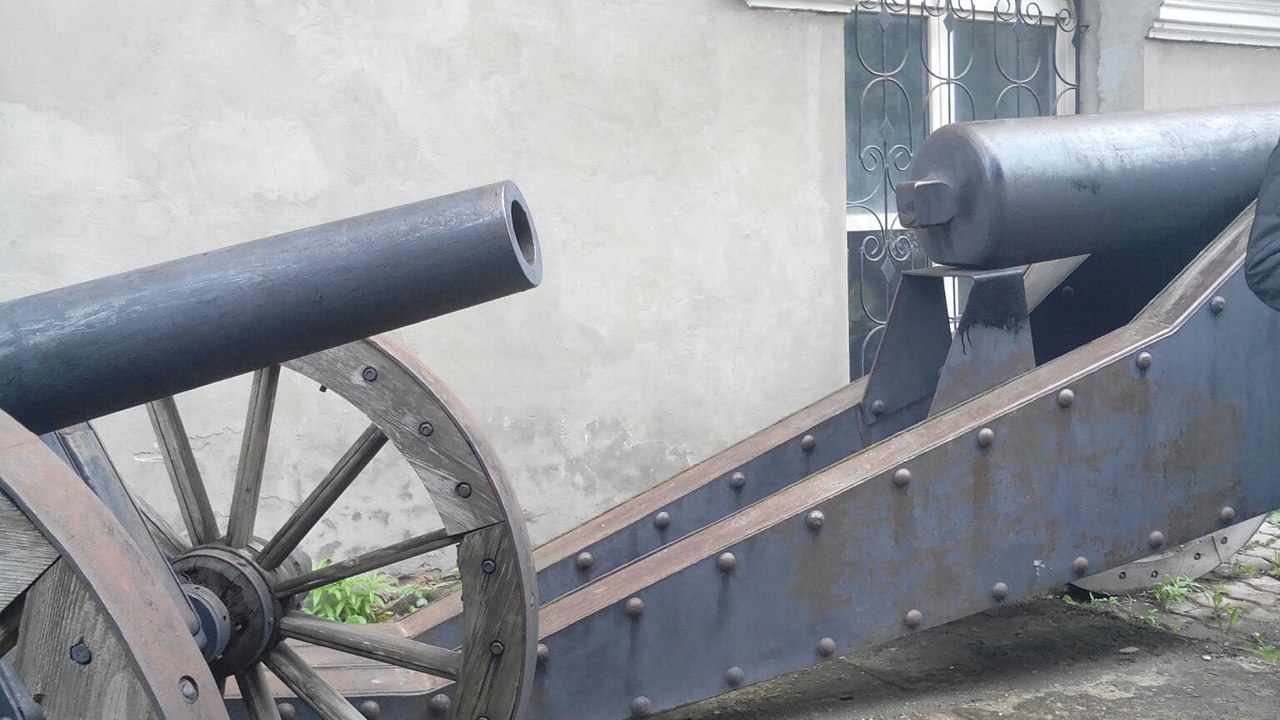 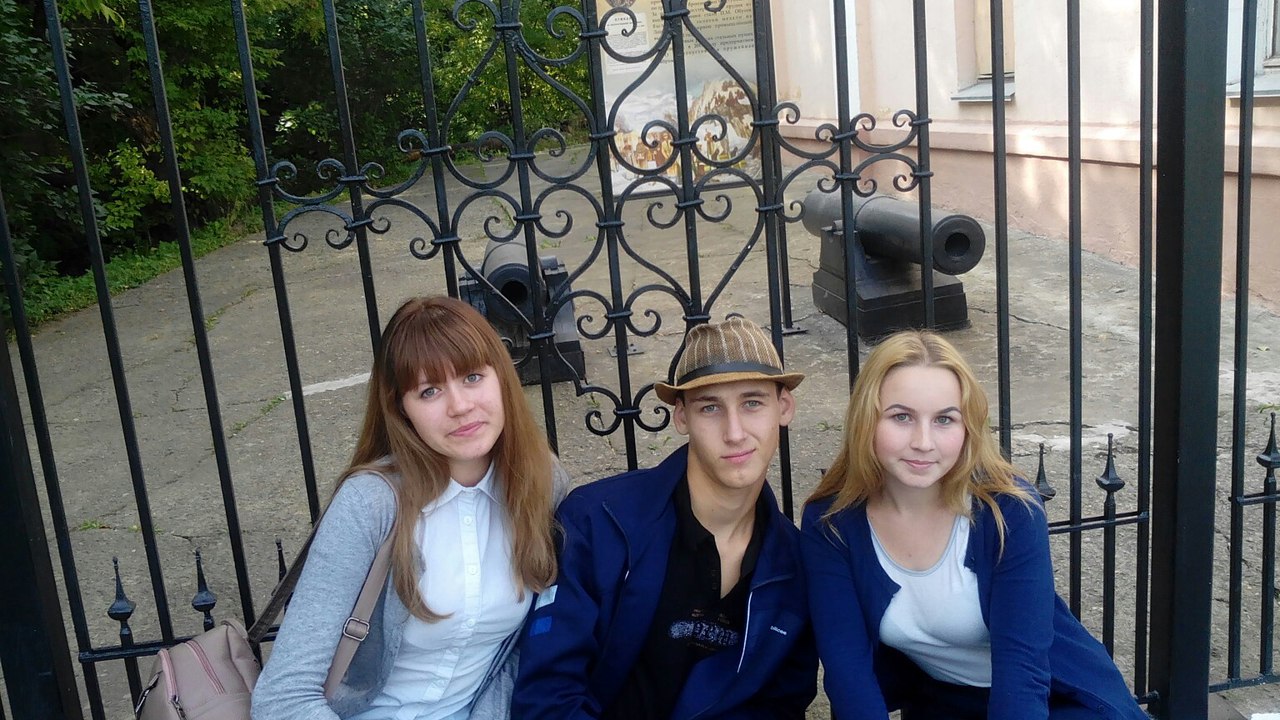 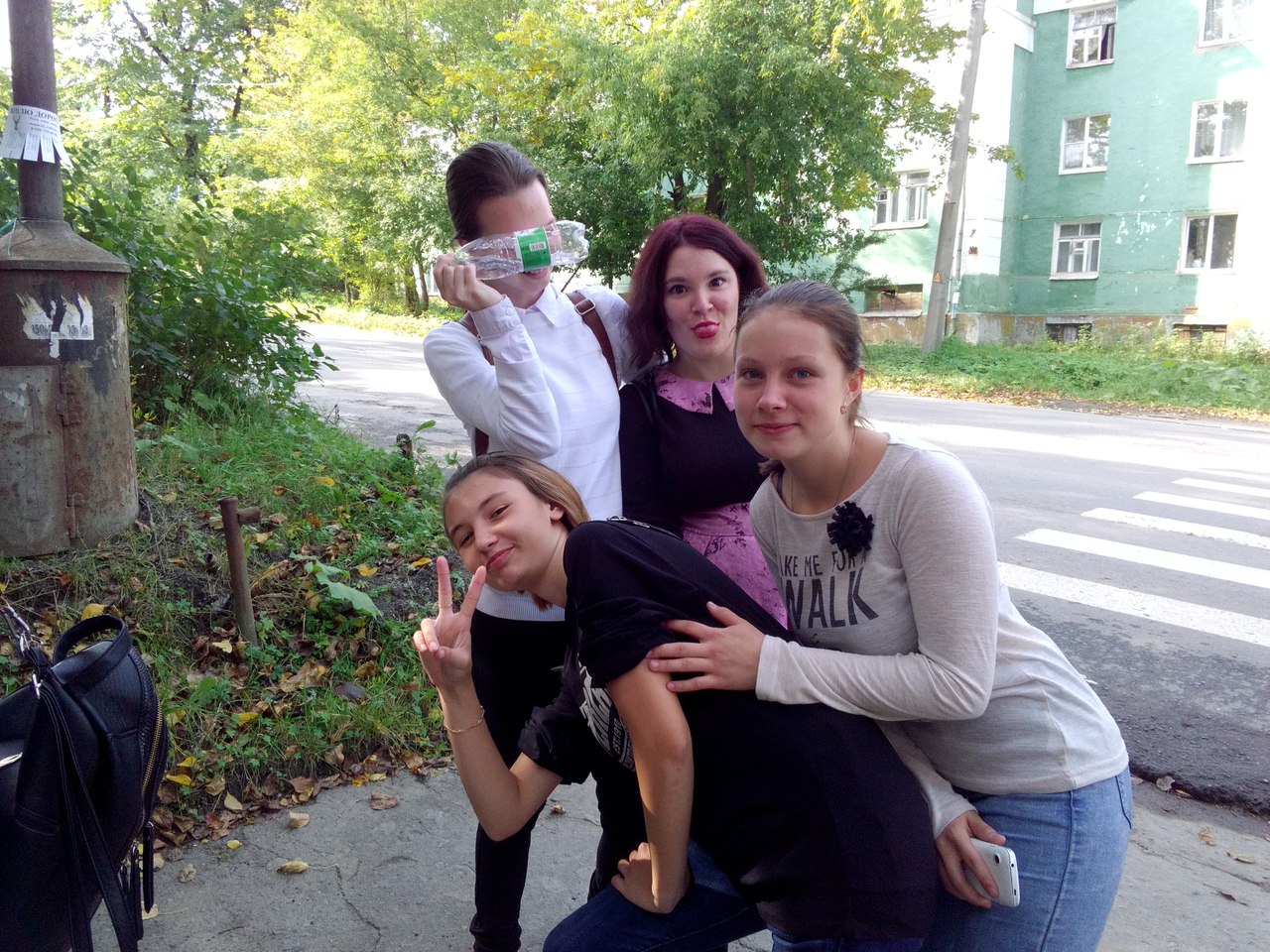 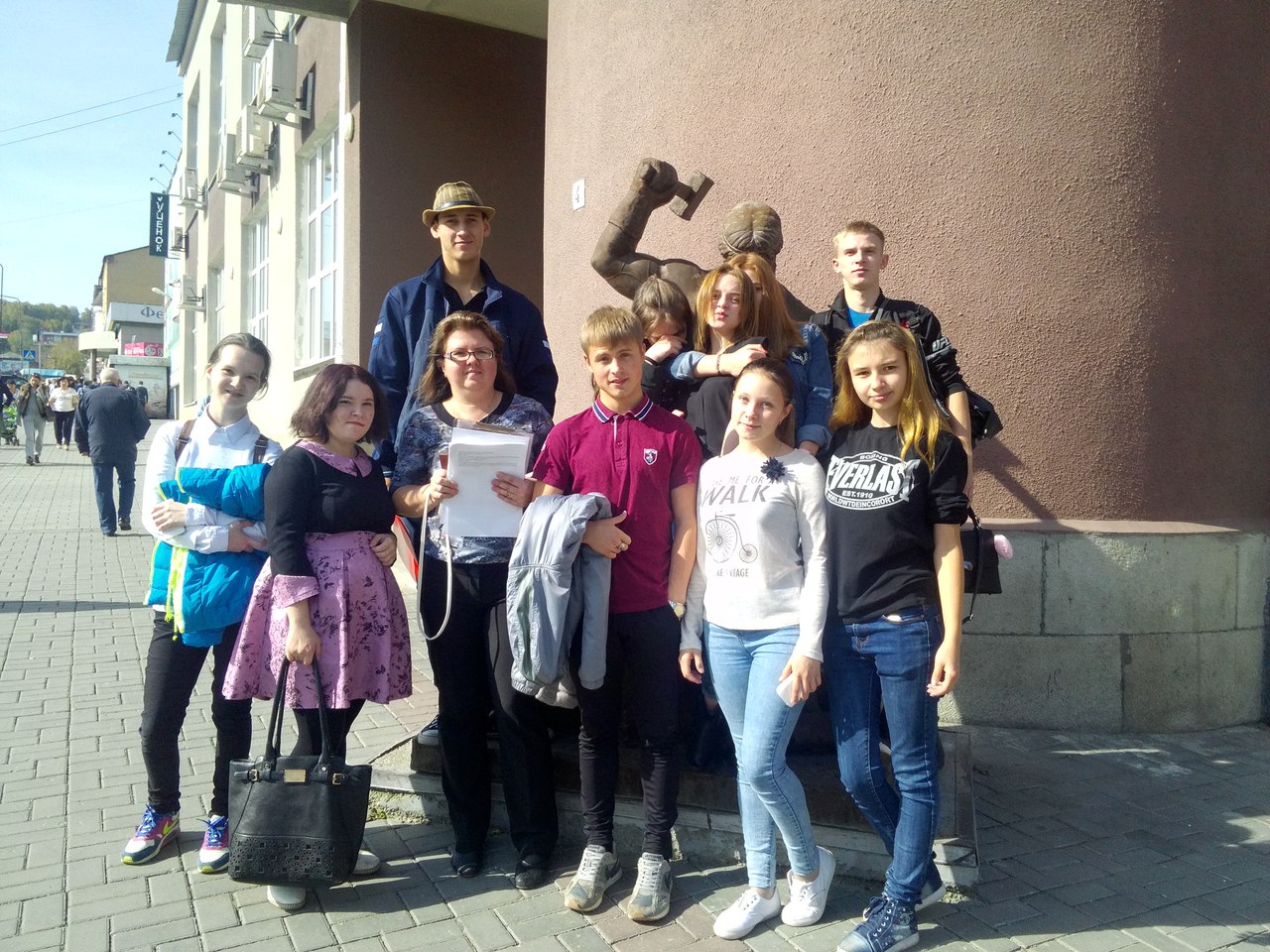 Спасибо за игру…